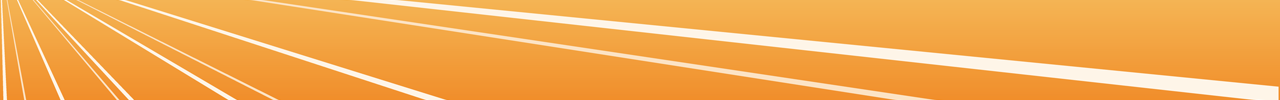 WISH upon a first galaxy:
Wide-Field Imaging Surveyor for High Redshift
click
Toru Yamada (Tohoku University)
     WISH team：　Ikuru Iwata, Saku Tsuneta, Tomoki Morokuma, Tadayuki Kodama, Yutaka Komiyama (NAOJ),  Chihiro Tokoku (Tohoku University)
     Hideo Matsuhara, Takehiko Wada, Shinki Oyabu (ISAS JAXA), Nobuyuki Kawai (TITEC), Kouji Ohta, Kiyoto Yabe (Kyoto University), 
     Mamoru Doi, Naoki Yasuda,  (University of Tokyo),  Tomo Goto (UH), Yuji Ikeda (Photcoding), Satoru Iwamura (MRJ)
WISH is a newly proposed space science mission whose primary goal is to reveal the first-generation galaxies in the early young universe. We launch a 1.5m-aperture telescope equipped with ~1000-arcmin2 wide-field NIR camera by middle/late 2010's in order to conduct ultra-deep and wide-area sky survey with the depth that cannot have been achieved by previous ground-base telescopes. WISH should be a very powerful and unique facility not only for the search for first-generation objects but also for study of dark energy, and many other fields in astronomy. 
   Development of the mission concept including the Preliminary Design of the Optical Layout, Optical Elements, Telescope Structure, 
Filter-exchanging System, Filters, and FPA Assembly is being proceeded under the JAXA/ISAS WISH Working Group (PI:Toru Yamada).
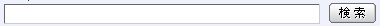 wishmission
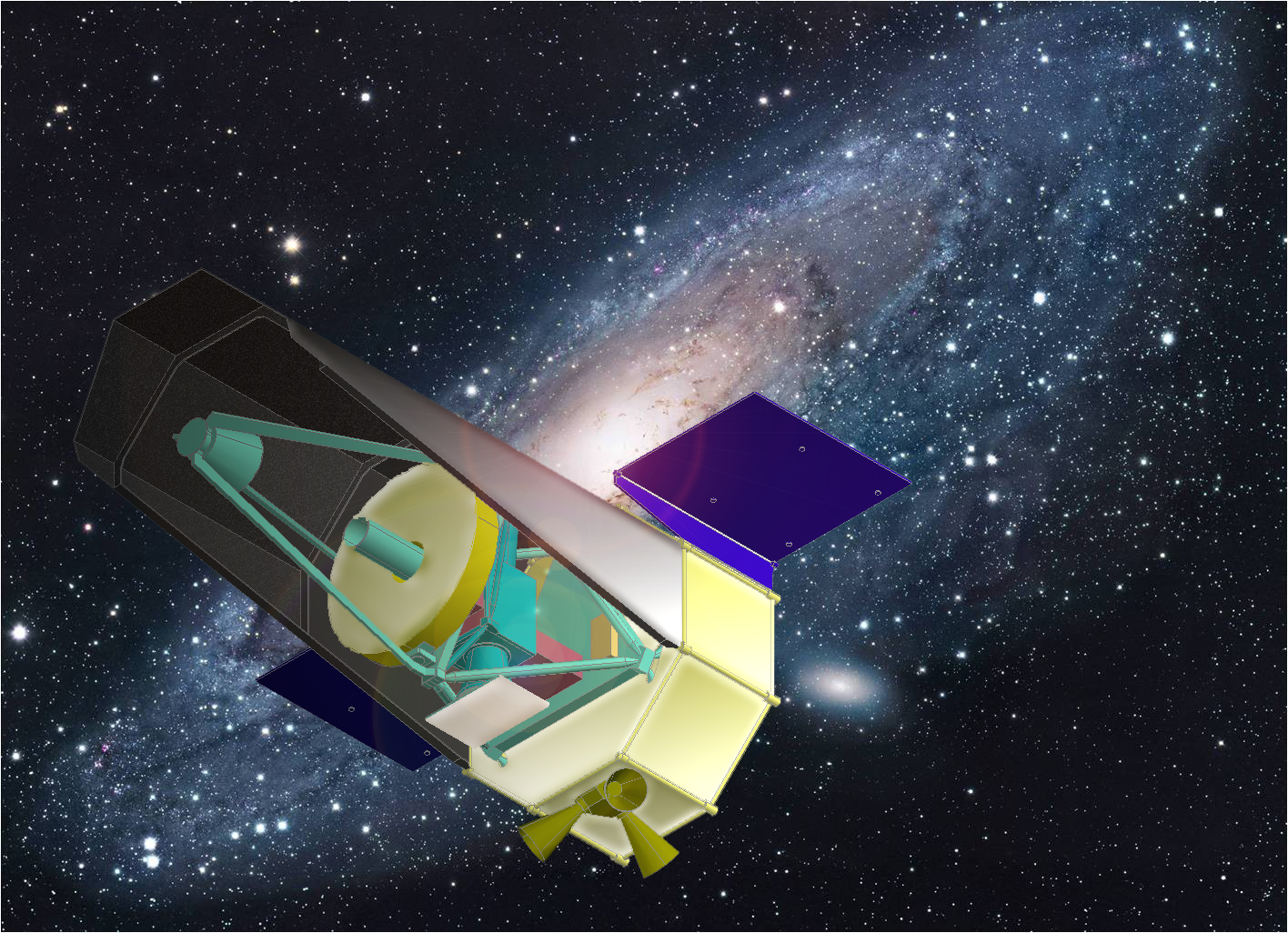 WISH: 
Wide-field Imaging Surveyor for High-redshift
● Unique new Deep and Wide-area space mission in NIR wavelength (1-5μm)
●　Exploring the early universe in the era of reionization  
                                                      to study the  1st generation of galaxies
　　　                               Ultimate frontier in the history of galaxies 
●  1.5m　Primary Mirror,  Wide field （~1000 sq. arcmin）
              Dedicated , Single-task  Facility  with Simple optics
●　Complementary with TMT (ELTs),  JWST,  SPICA,  Subaru [HSC]
WISH
Survey Plan
IV. WISH 望遠鏡　（w37b 　w38b 参照）
M31 Phot:  R.Gendler
[1]  Discovery of the First Generation Objects
     in very distant and early universe.
II. WISH Science Goals
WISH
[2] Study of the expansion history of the universe 
and properties of dark energy by using type-Ia 
supernovae luminosity at rest-frame NIR wavelength
IV. WISH Development
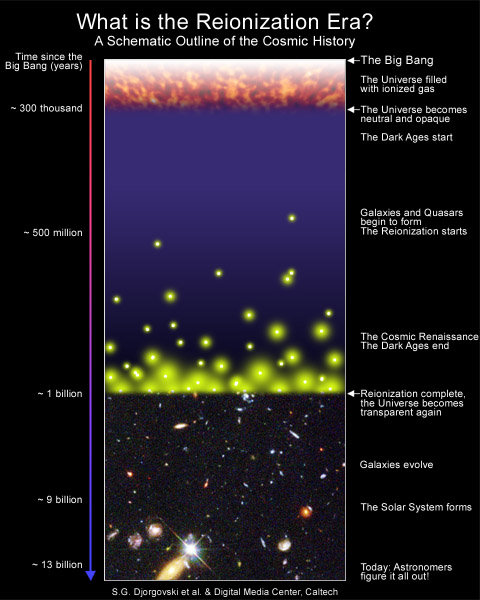 WISH Basic Optical Layout  (Yuji Ikeda)
[3] Extensive study of galaxy formation and evolution 
utilizing the unique wide-area NIR observations
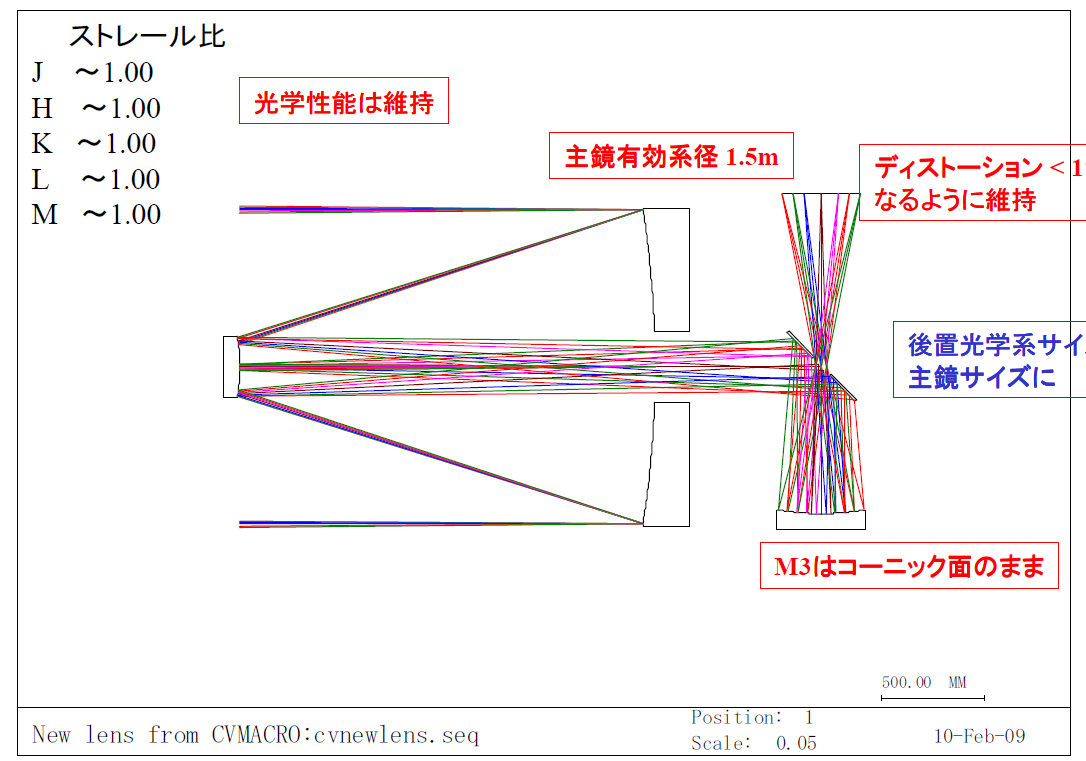 Strehl ratio
ＷＩＳＨ
A design of
focal plane layout
and an example of 
survey matrix
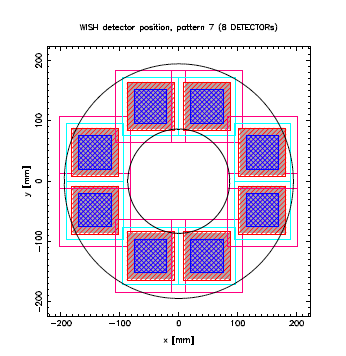 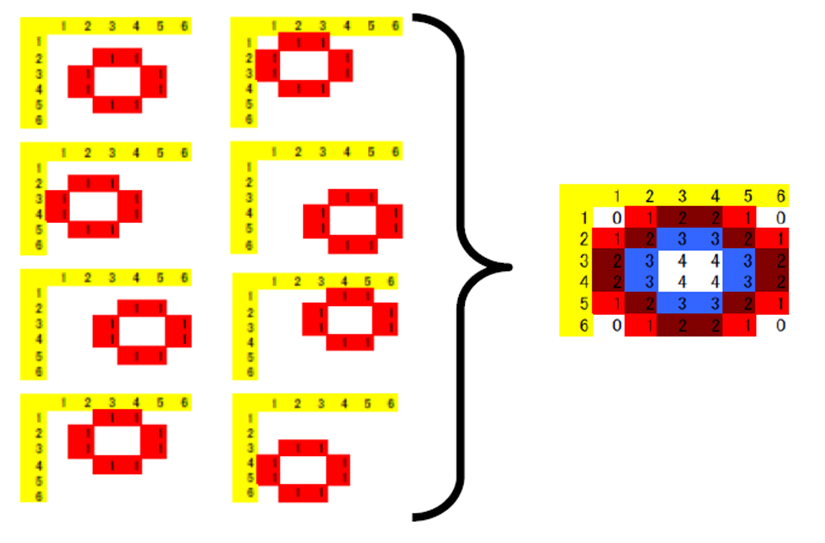 Subaru
Expected number of the detected 1st Gen galaxies (in WISH-UDS)
  galaxies brighter than 27AB in their rest-frame UV light
No Evolution from z=7 (LF at z=6-7)
 Evolution:  1.0-mag luminosity evolution from z>7
 Evolution: Proportional to the DM halo evolution
 Prediction by a Semi-Analytic Model  (Kobayashi, M. WISH SW)
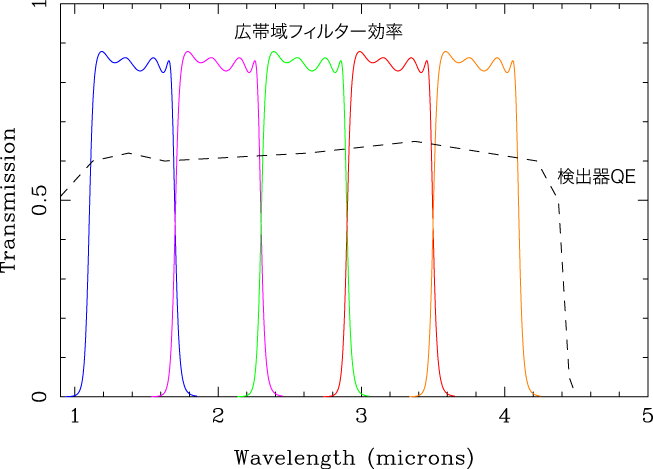 Det
QE
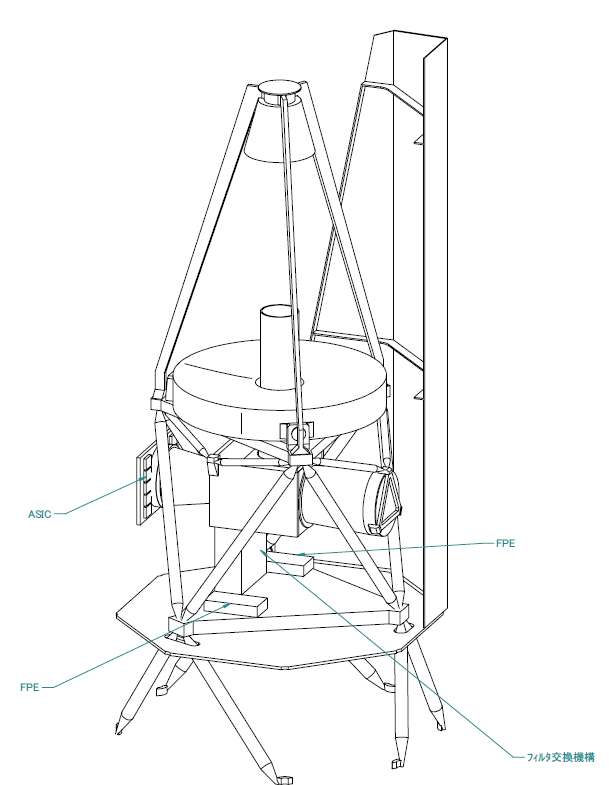 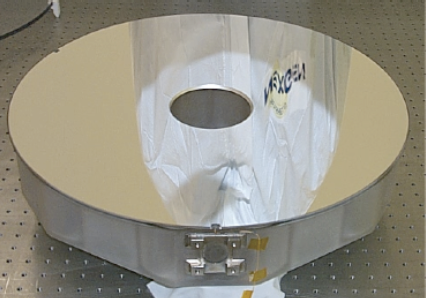 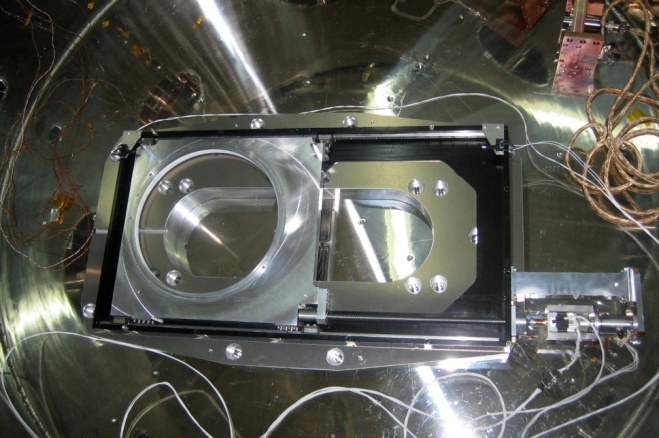 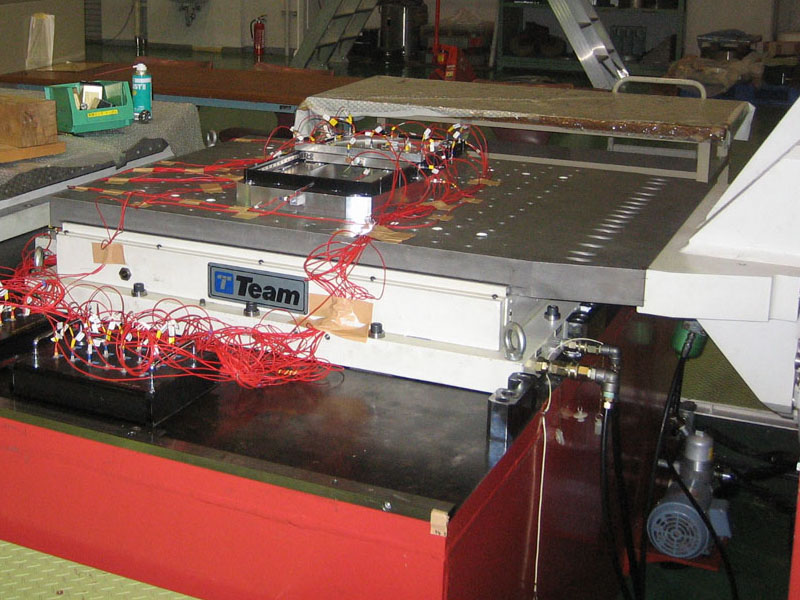 Tentative plan for the WISH 
band-pass filters
A lot of new exciting science cases were proposed and discussed　in WISH Science-WS
(2009/04,Japan), including  Galactic structure, Exo-planets, Solar system Objects, etc.
Heritage of the
Hinode 50cm Mirror
Large-area filter exchange system
(warm test for sliding system)
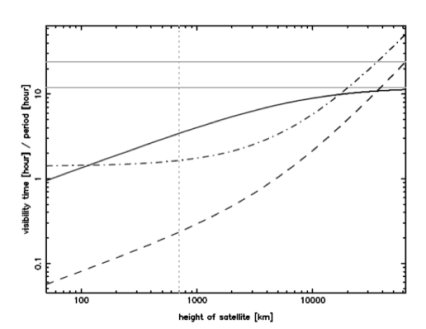 III. WISH Specifications & Sensitivity
Filter exchanger
(TBD)
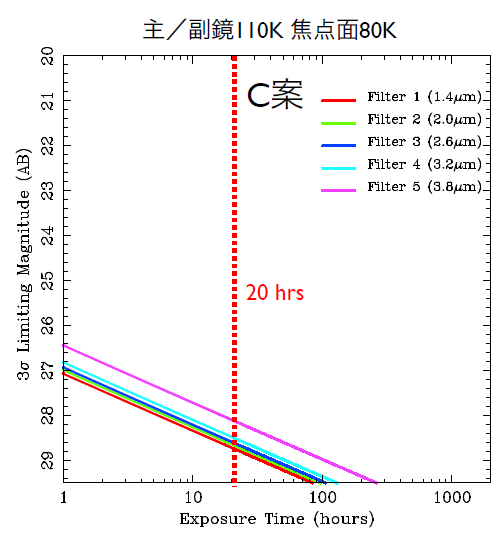 M1/M2 110K  FP 80K
V. WISH Launcher, Orbit, Spacecraft
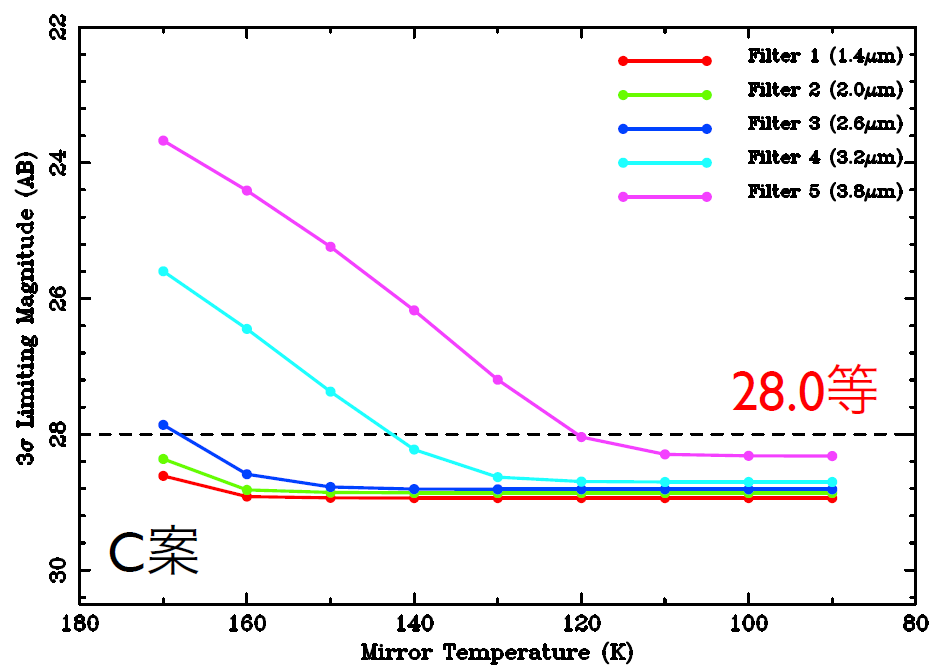 The limiting magnitude is
calculated considering the ZL 
and thermal background from
various components.
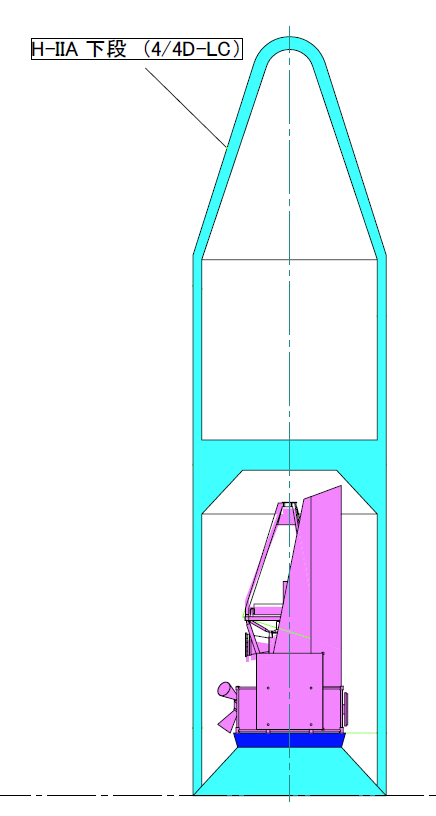 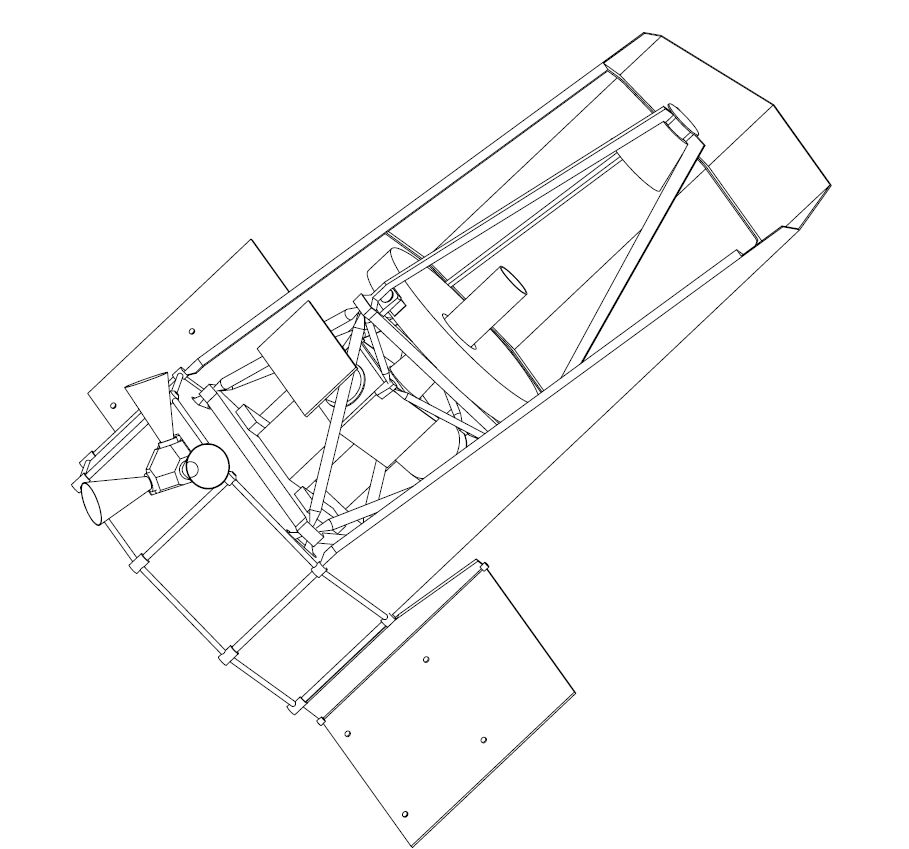 Weight budget
AB
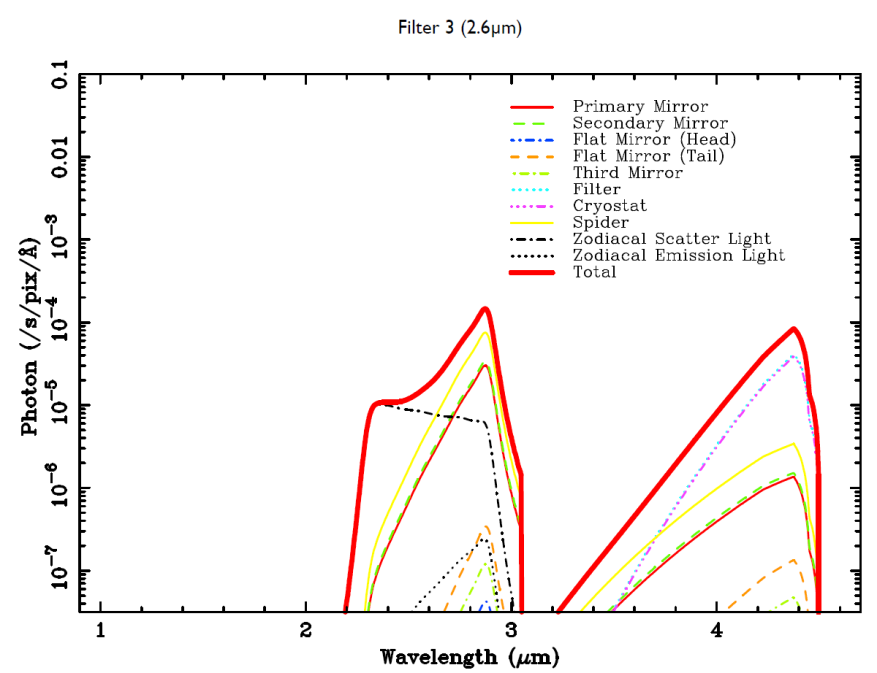 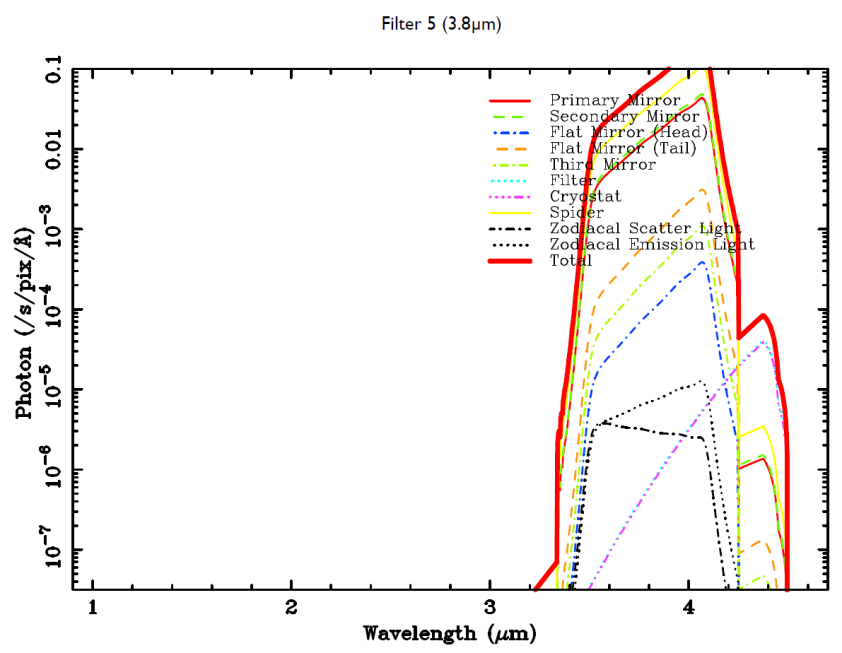 Sun-Earth L2 Orbit is selected for realizing
the stable temperature environment
for passive cooling
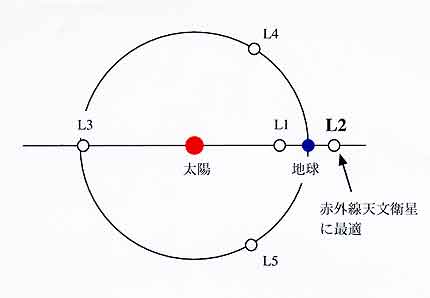 HIIA rocket is assumed for the
Launcher. WISH fits for HIIA Dual Launch
Sun
Earth
S-E L2 Orbit  from JAXA SPICA web page